Real life
Rate of incoming light is fluctuating
Ideal
Rate of incoming light is constant
End of exposure
End of exposure
Photon
rate
Photon
rate
Time
Time
How much fluctuation?
√n
Dictated by Poisson (pwasõ) Distribution

For n total photons in exposure,

standard deviation =
√n, so what?
Variable brightness = noise!
Photons collected = n + √n

If n = 10,000 photons,
Photons collected = 10,000 + √10,000 = 10,000 + 100 photons
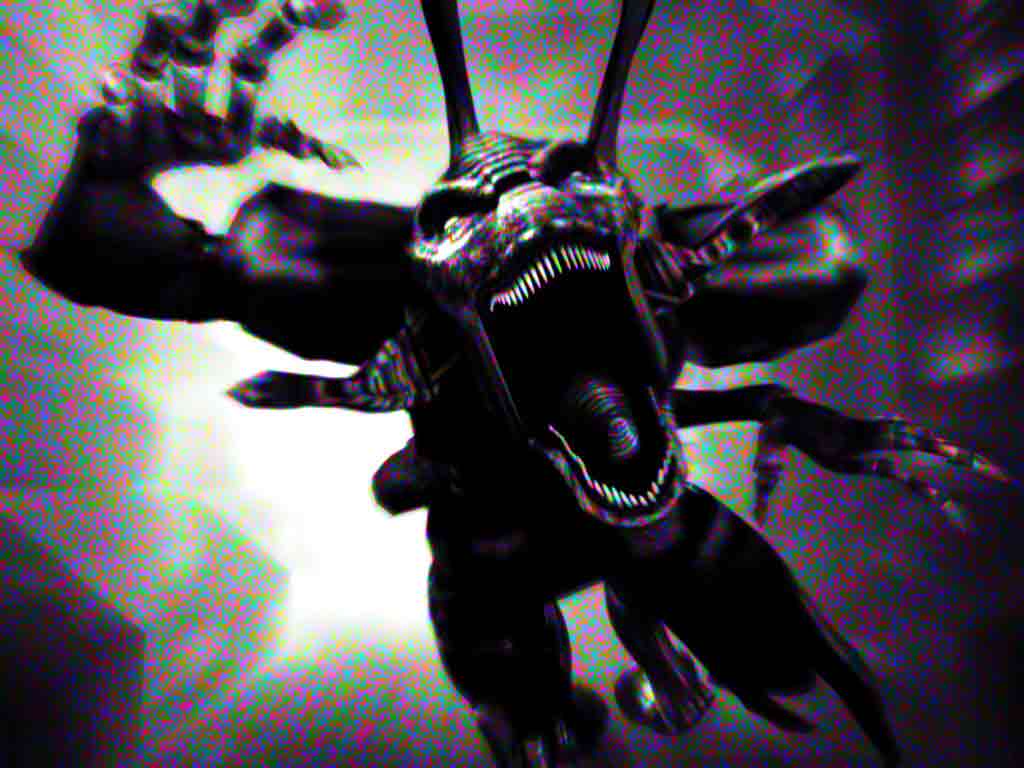 10,000 photons
9,900
photons
10,100
photons
9,950
photons
Noise monsterOne of the photographer’s worst enemies
Proportion of Photon Fluctuation (√(n)/n)
Photons
Proportion of Photon Fluctuation (√(n)/n)
Photons
Proportion of Photon Fluctuation (√(n)/n)
Photons
Proportion of Photon Fluctuation (√(n)/n)
Photons
Canon A570IS
7.1 Megapixels
1/2.5” sensor
5.76 x 4.29mm (24.7mm2)
Density: 3.48 μm2/pixel
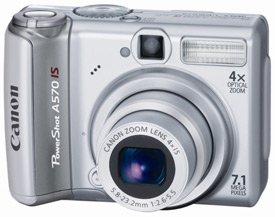 Proportion of Photon Fluctuation (√(n)/n)
Photons
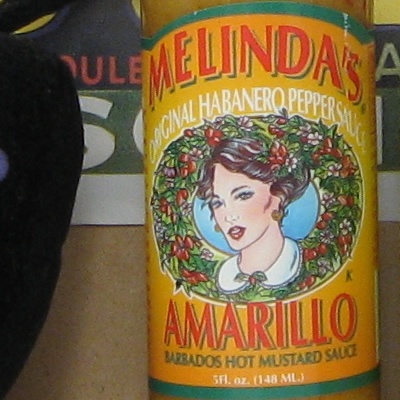 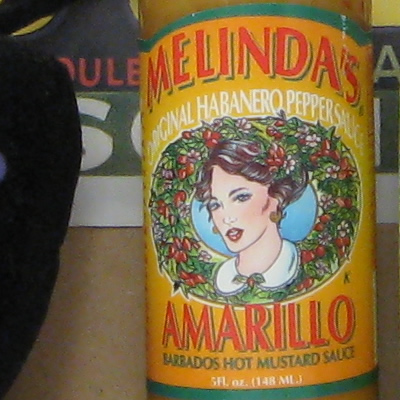 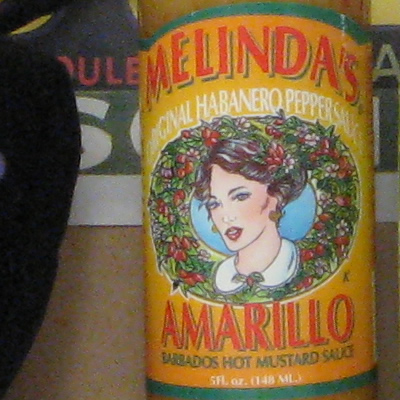 ISO100
ISO200
ISO400
Canon A570IS
7.1 Megapixels
1/2.5” sensor
5.74 x 4.3mm (24.7mm2)
Density: 3.48 μm2/pixel
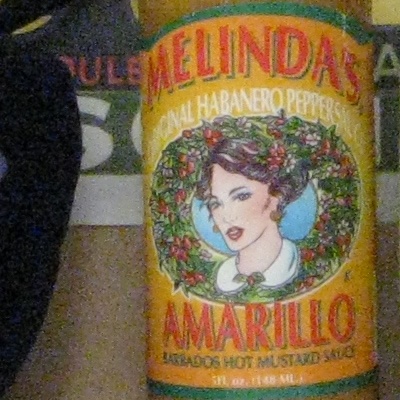 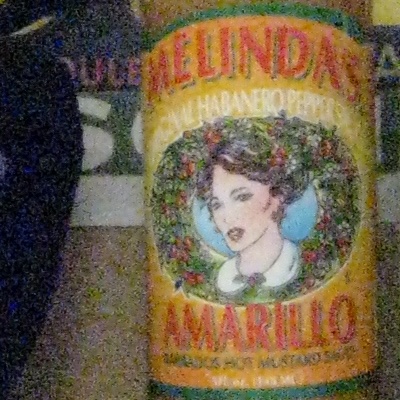 1600
800
400
200
100
ISO800
ISO1600
images: dcresource.com
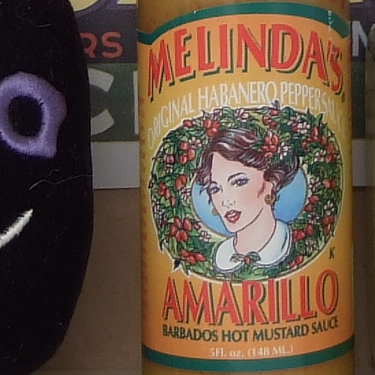 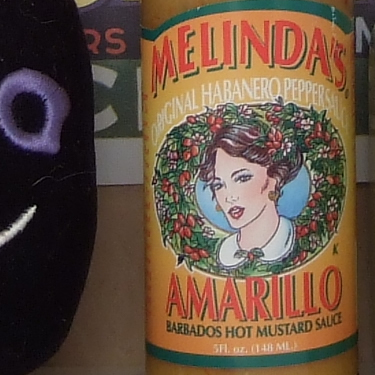 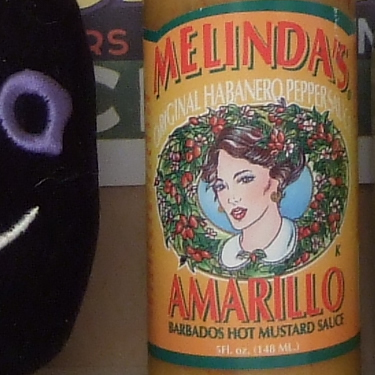 ISO100
ISO200
ISO400
Fuji F30
6.1 Megapixels
1/1.7” sensor
7.7 x 5.77mm (44.4mm2)
Density: 7.27 μm2/pixel
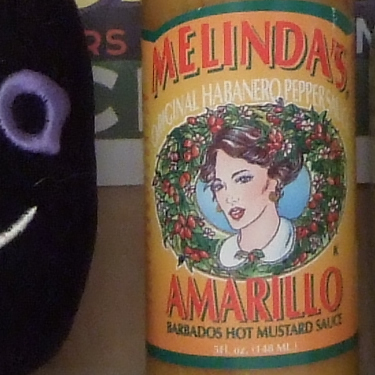 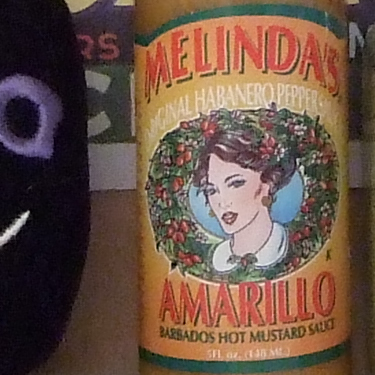 1600
800
400
200
100
ISO800
ISO1600
images: dcresource.com
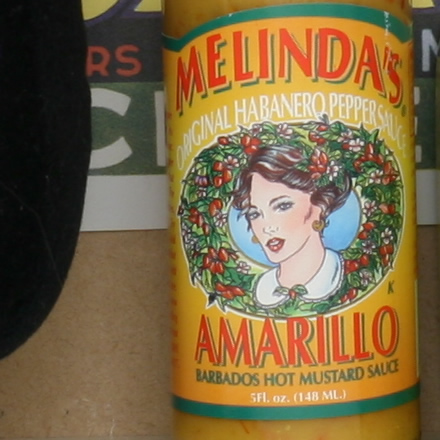 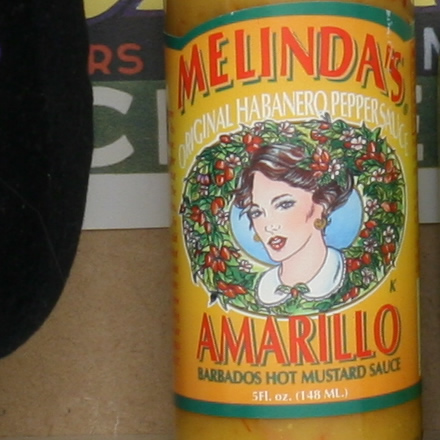 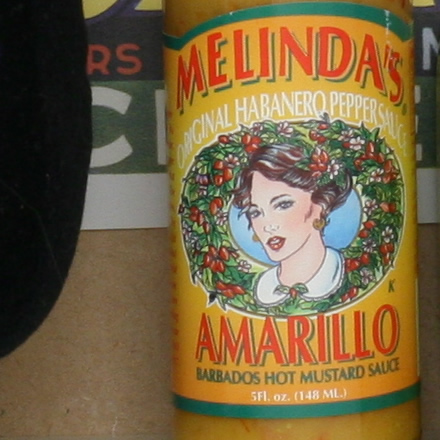 ISO100
ISO200
ISO400
Canon 30D
8.2 Megapixels
APS-C sensor
22.5 x 15mm (337.5mm2)
Density: 41.16 μm2/pixel
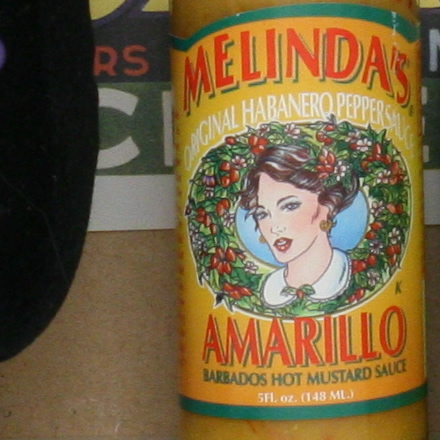 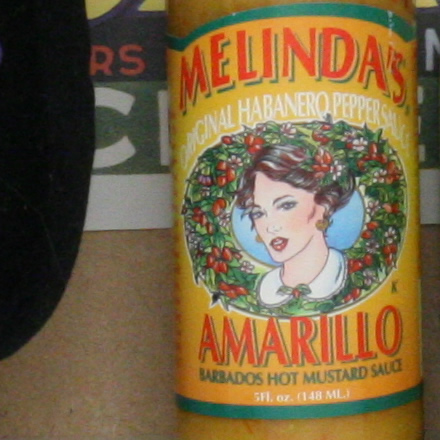 1600
800
200
400
ISO800
ISO1600
100
images: dcresource.com
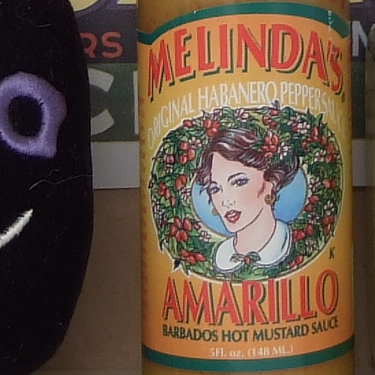 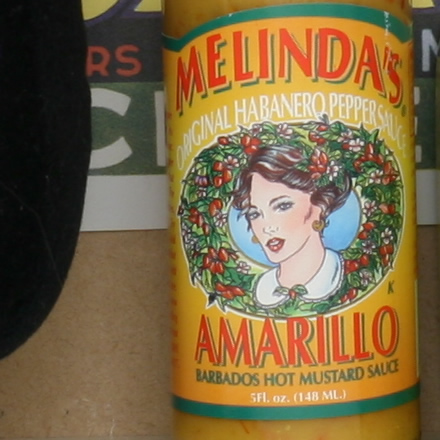 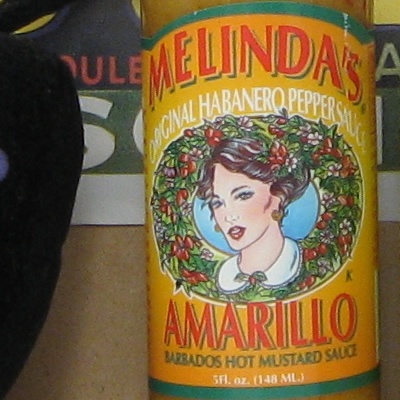 F30
30D
A570IS
6.1 Megapixels
7.7 x 5.77mm (44.4mm2)
Density: 7.27 μm2/pixel
8.2 Megapixels
22.5 x 15mm (337.5mm2)
Density: 41.16 μm2/pixel
7.1 Megapixels
5.76 x 4.29mm (24.7mm2)
Density: 3.48 μm2/pixel
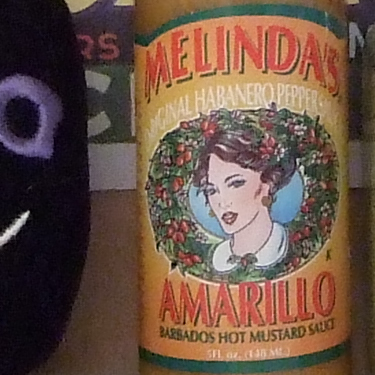 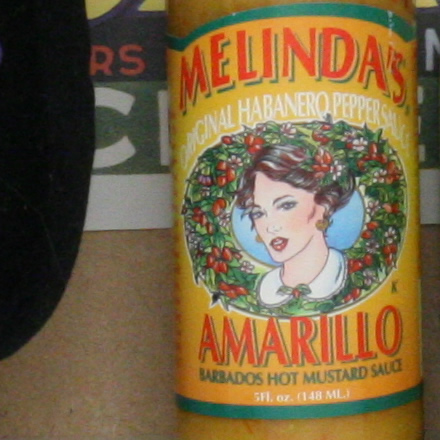 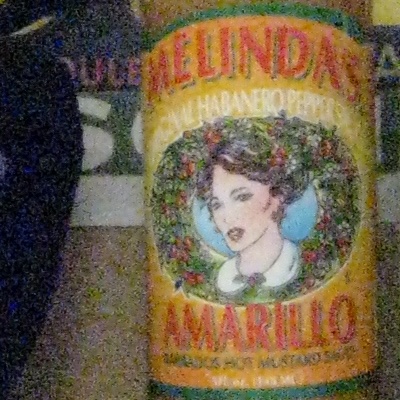 F30
30D
A570IS
Proportion of Photon Fluctuation (√(n)/n)
ISO
Making matters worse, circuitry must occupy some space between each photowell – the more photowells, the more space circuitry takes up.
Summary
More pixels, smaller sensor => less light per pixel => more noise
Less pixels, bigger sensor => more light per pixels => less noise

In theory, the biggest sensor with the least pixels will give us the best image, in terms of noise.

A 1-pixel sensor would be ideal. 

With 1 pixel, we’d have low noise but no detail.

Many pixels => High detail, high noise
Few pixels => Low detail, low noise

The “Megapixel Myth”: Detail vs. Noise
Megapixels: Detail vs. Noise
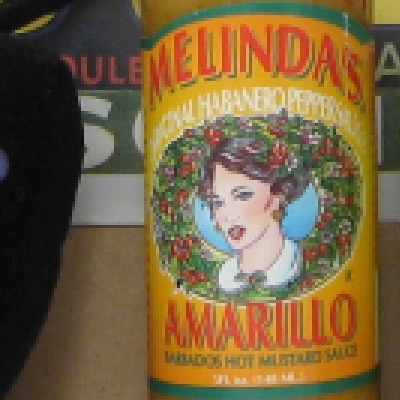 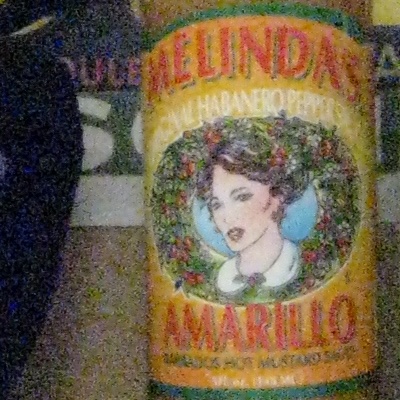 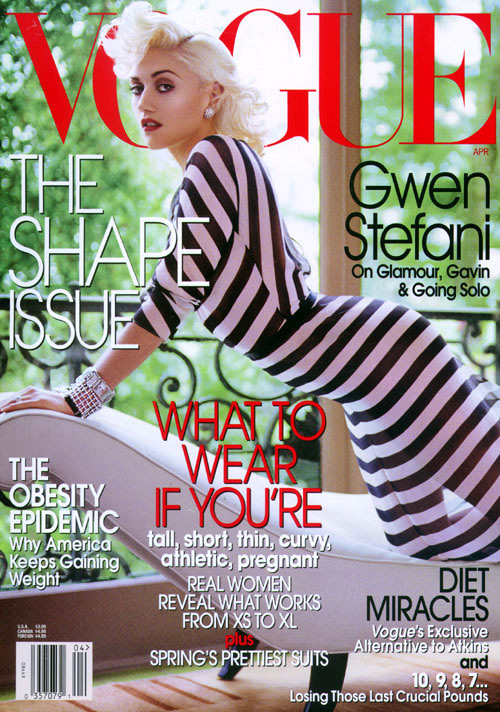 How many pixels do we need?:
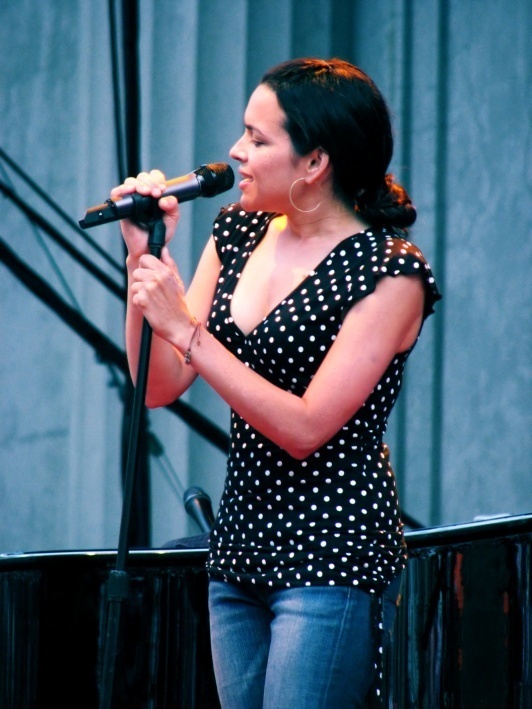 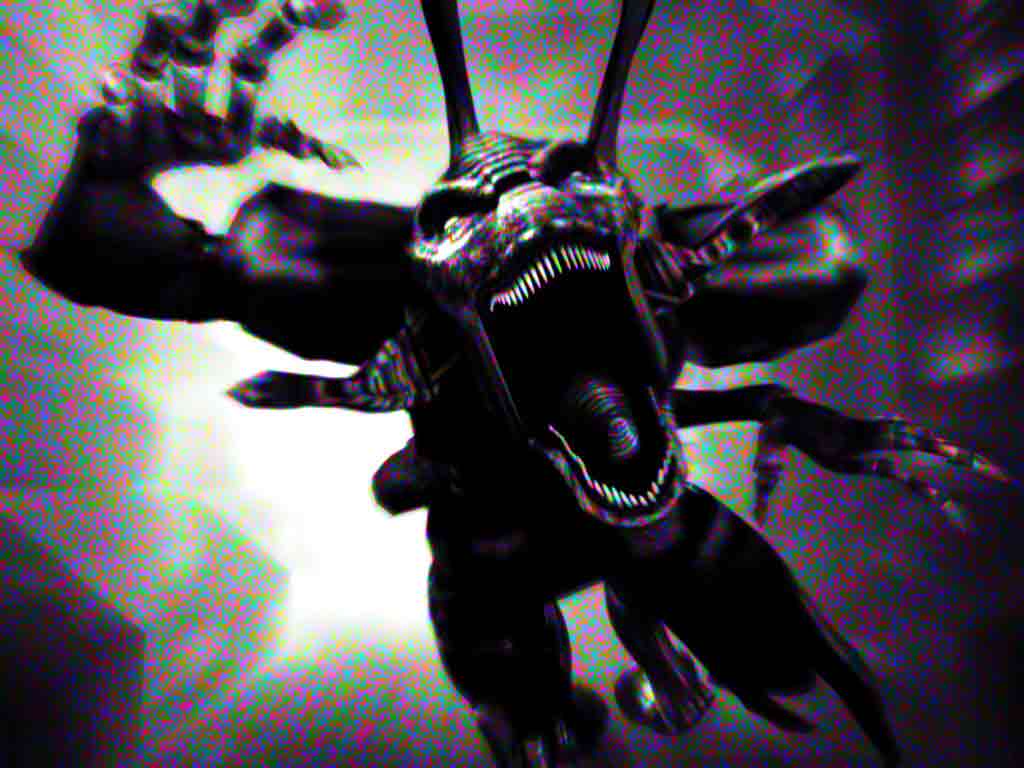 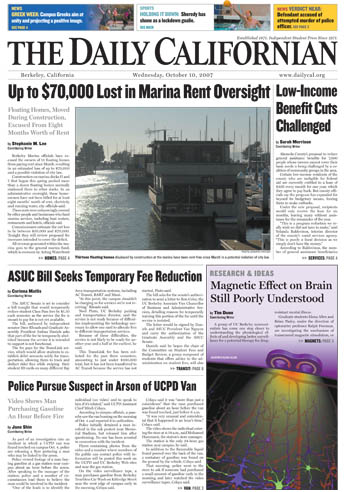 Facebook profile picture: 
4x6 studio print at 300dpi: 
5x7 studio print at 300dpi
Standard VGA TV: 
1080p HDTV: 
1280x1024 19” LCD monitor: 
8.5x11in, 300dpi magazine spread:
8x10 inkjetprint at 200dpi:
10x14in, 150dpi full-page spread in Daily Cal: 
Giant 20x30in poster print at 150dpi:
0.03 MP
2.16 MP
3.15 MP
0.35 MP
2.07 MP
1.31 MP
8.42 MP
3.20 MP
3.15 MP
13.5 MP
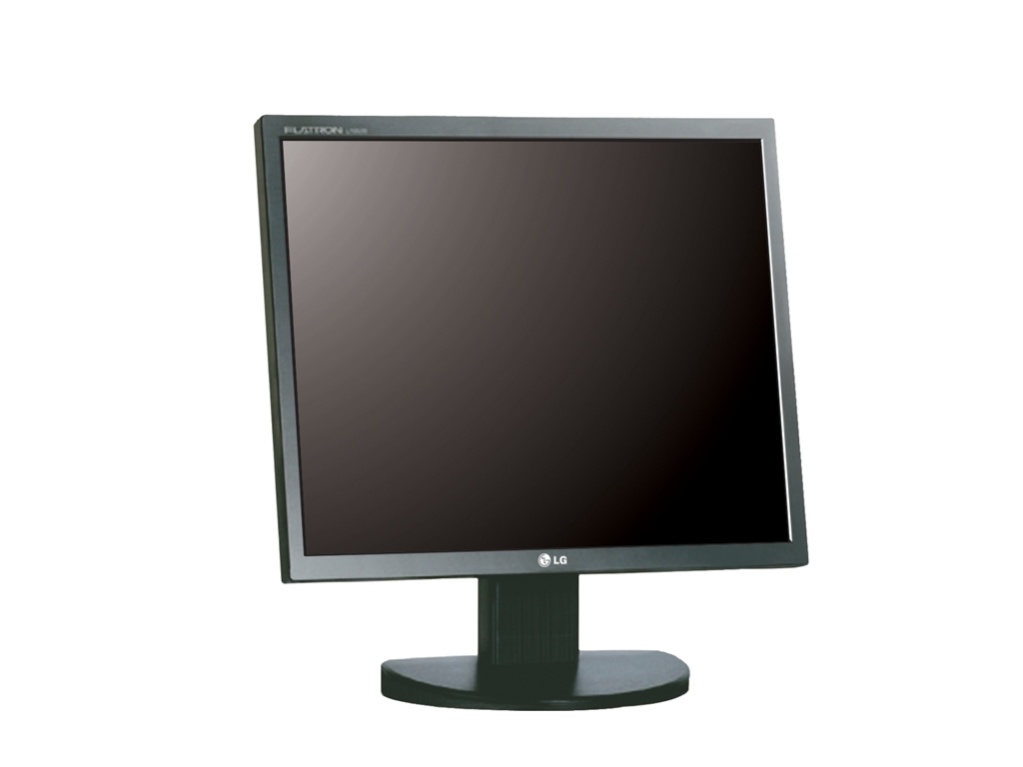 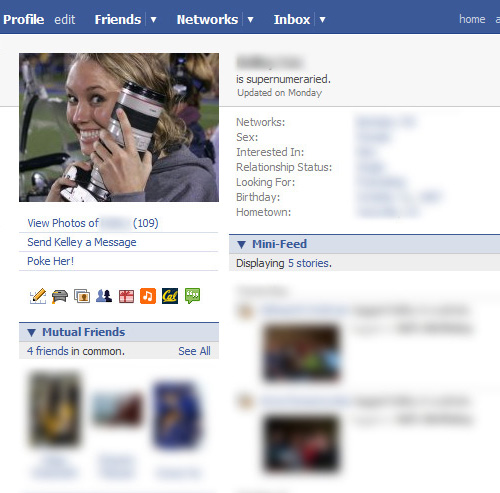 If you only look at pictures on the computer, 2-3MP
If you make non-poster-size prints (4x6, 5x7, 8x10), 3-4MP

More pixels beyond this don’t add detail, and contribute to greater noise
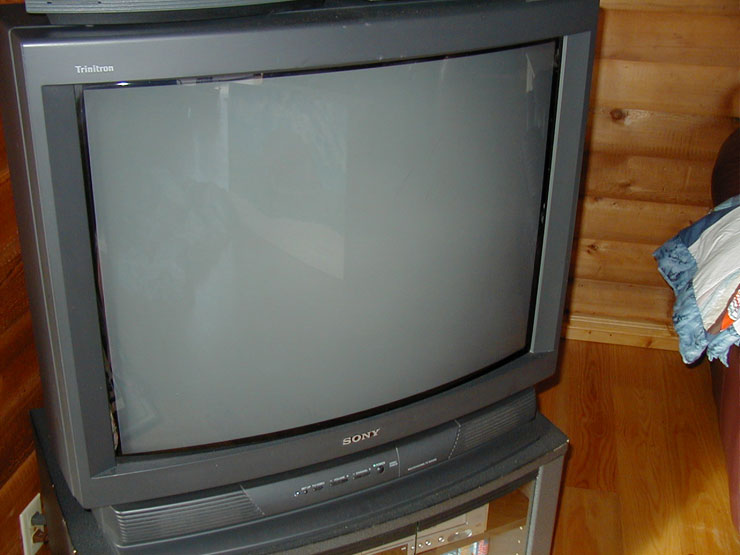 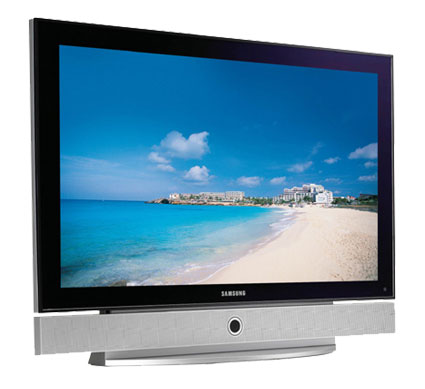 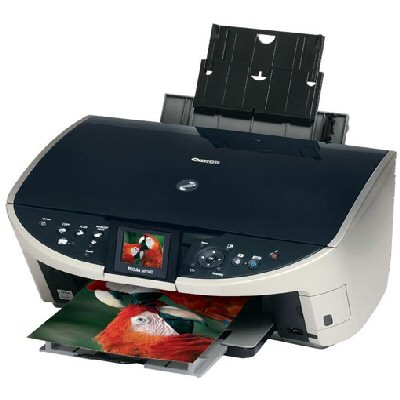 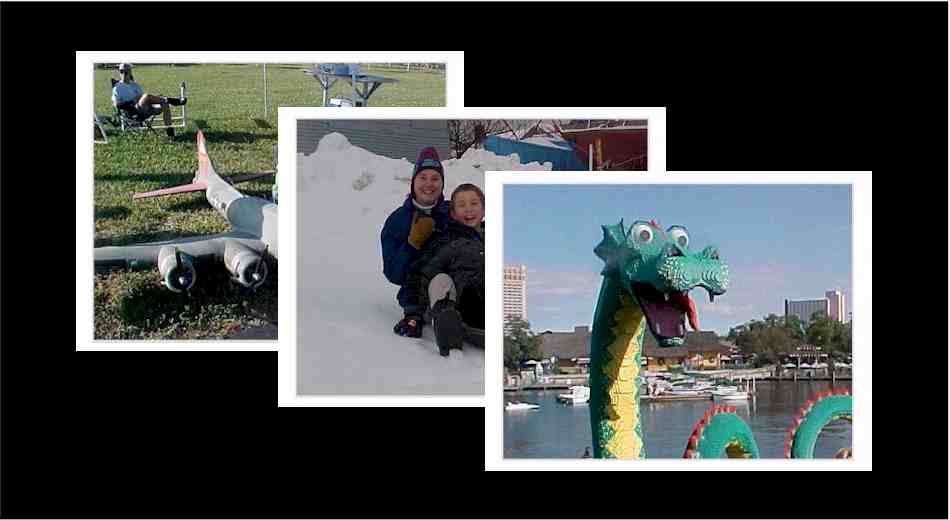